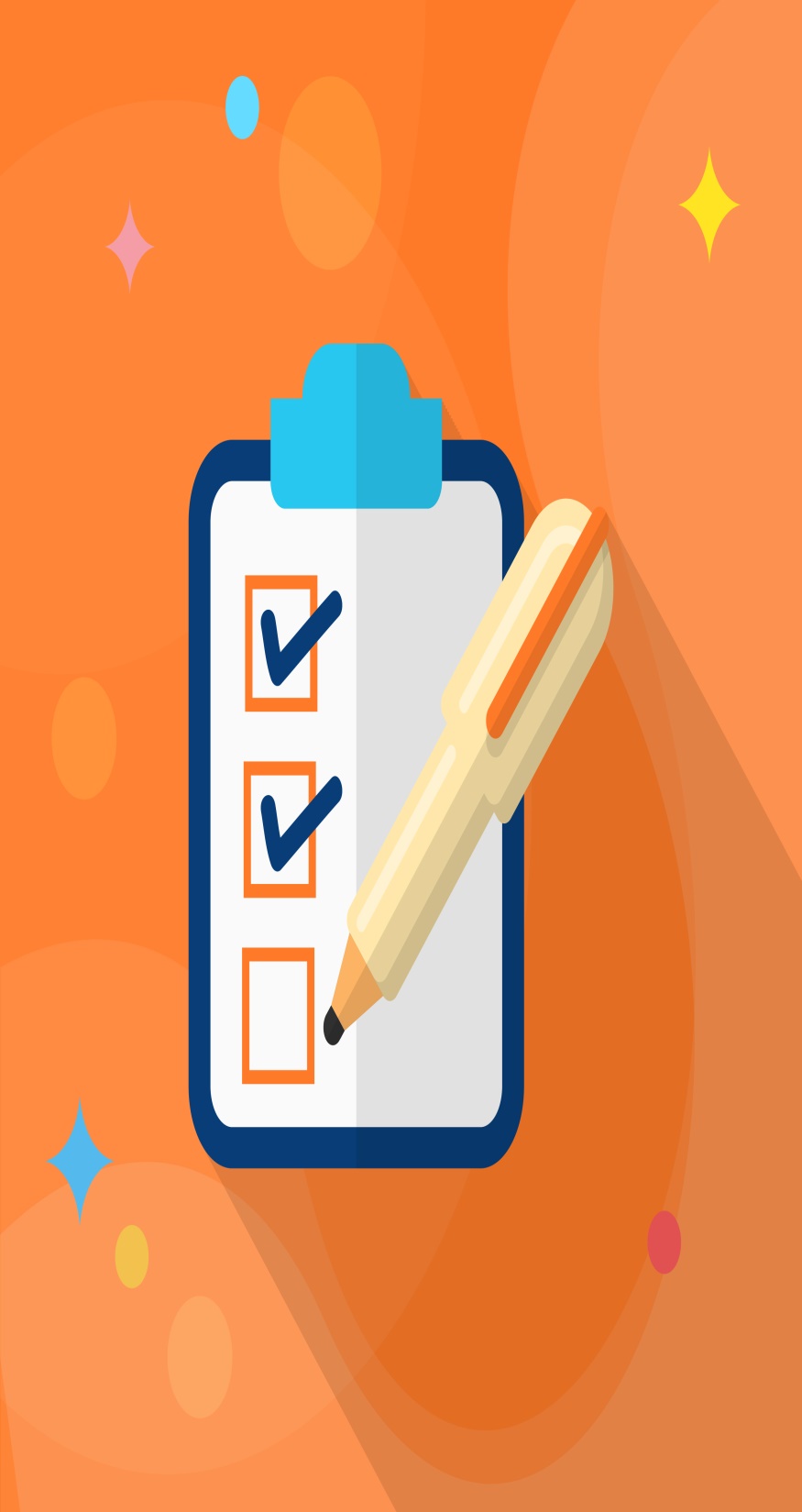 ClassroomLearning Assessment Techniques
Dr. Rashmi Gore
Introduction
Assessment is compulsory for learning. It motivates students to learn and give them idea to identify the area for improvement.
 Teachers assess students to fill the gap between  their present status of  performance and  desired outcomes (regarding pre- planned cognitive, affective and conative objectives)
It provides feed back to teacher on what, how much and how well their students are learning
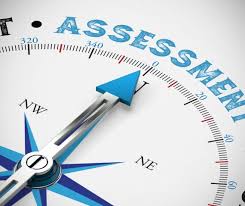 Meaning of Assessment
Assessment is the process of systematic gathering and organizing data of students’ achievement on knowledge, skills, attitudes etc. to refine program  and enhance learning 
Assessment is used during and after instruction
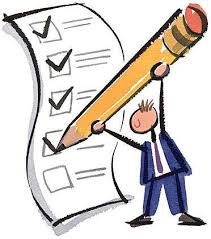 Contd.
It is the process of  knowing learning- outcomes achieved by  learners by applying variety of techniques like projects, assignments, tests,    viva/ practical,  presentations, case studies, performances etc.
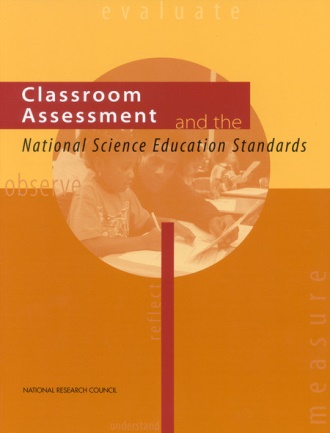 Definition of Assessment
Educational Assessment seeks to determine how well students are learning  and an integrated part of the quest for improved education. It provides feed back to students, educators, parents, policy makers, and the public about the effectiveness of the educational services –Educational  Assessment by National Research Council, (2001,p.1)
[Speaker Notes: Assessment involves the use of empirical data on student]
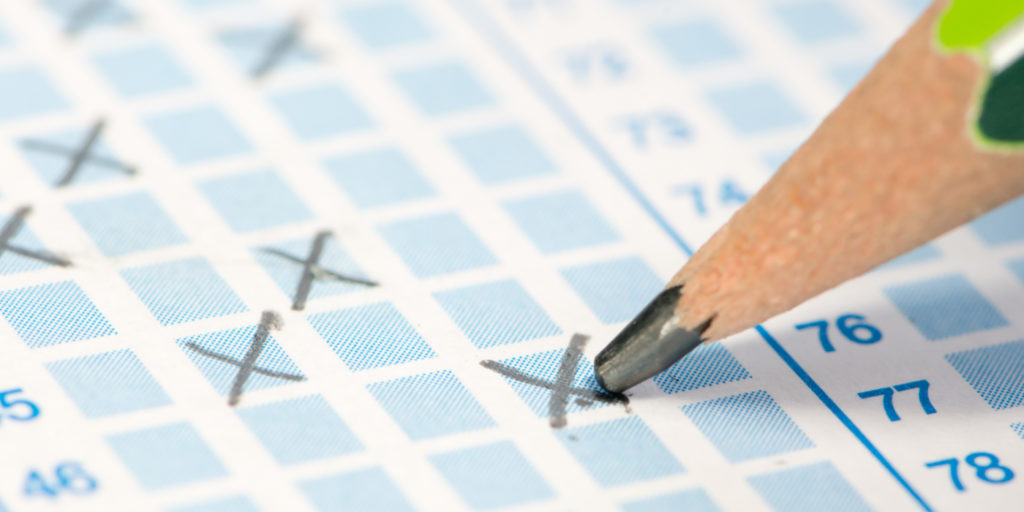 Contd.
Assessment involves the use of empirical data on student learning to refine program and improve student learning.------- (Allen, 2004)
Types of Assessment : on the basis of objectives
Formative Assessment – It is the process which takes place during the instruction of  students. Teachers take  feed back of students’ learning and modify their teaching strategy accordingly
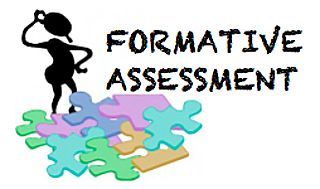 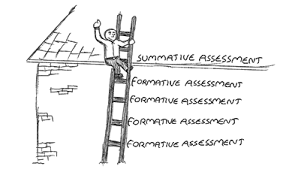 Summative  Assessment – 
It is the process to find out students   achievement at the end of course. Marks or grades are assigned to students according to their performance.
Generally used for crediting, promoting, certifying and selecting .
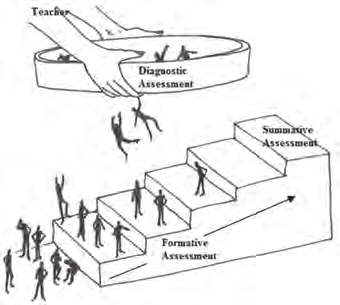 Contd.
Diagnostic Assessment  
It is the process to know the student’s weakness and strengths  in particular area of knowledge or skill. It is planned for providing remedial instructions to learners.
Some Terms  which are close to Assessment
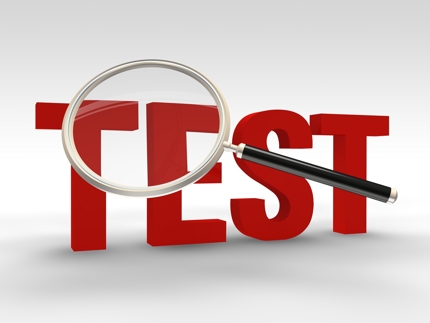 Test  
Test is a measurement technique which is used to quantify behaviour. 
Tests are done after  the instruction has taken place
 Tests are widely used by teachers for understanding and  prediction of behaviour of the learners.
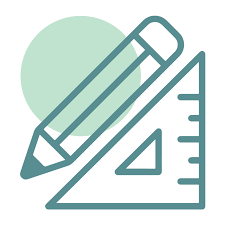 Contd.
Measurement 
The process of obtaining numerical description of an examinee to the extent of degree he possesses
 Variety of instruments may be used like tests, rating scales, assignments, projects etc. in this regard
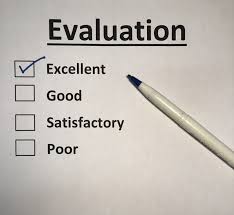 Contd.
Evaluation 

Making  judgment on value or worth of someone or something  to improve its effectiveness (Judgment on performance as success or failure)
Classification of Assessment Techniques
Qualitative Assessment
It is also called directional assessment. It provides direction  as an outcome  without quantifying.
Quantitative Assessment
 It focuses on countable values and evaluate a person’s knowledge, skill or any performance
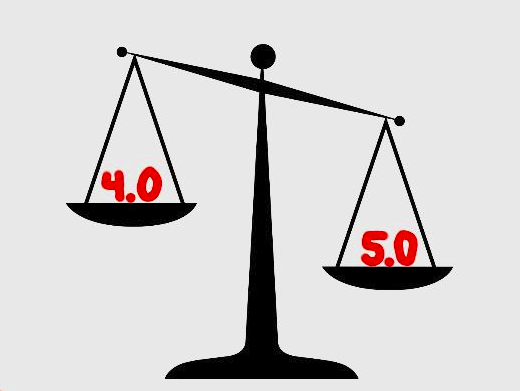 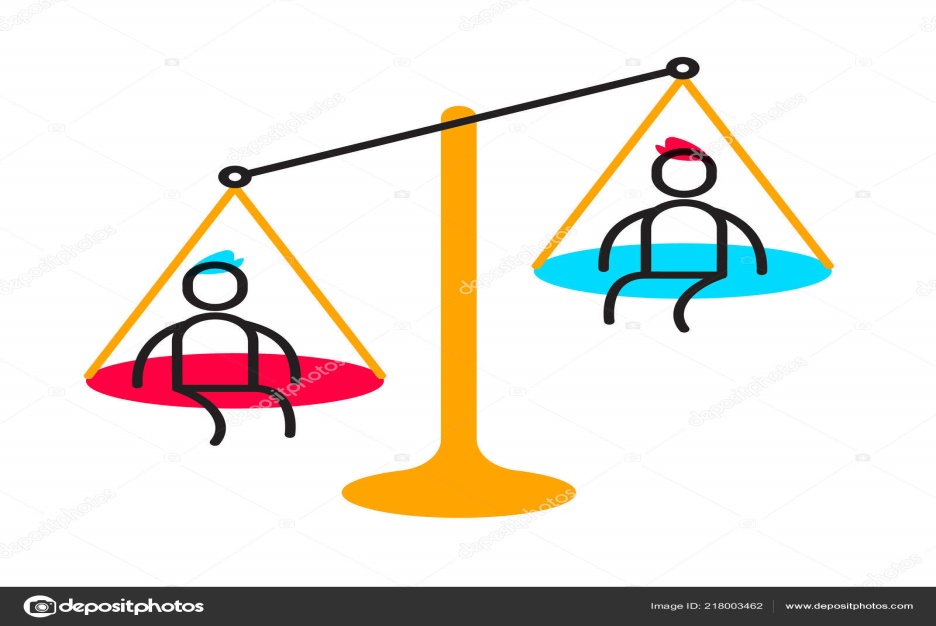 Classification of Assessment Techniques
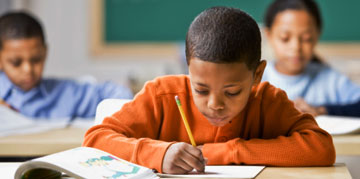 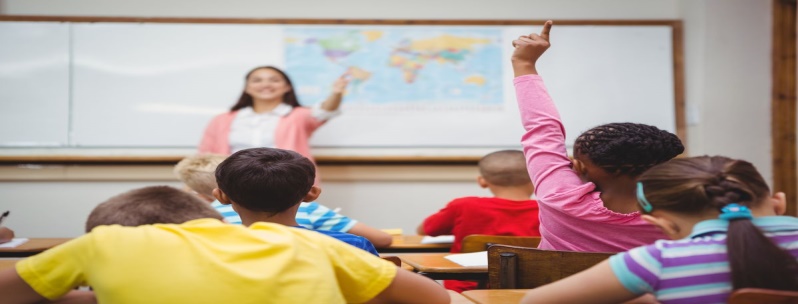 Qualitative Assessment Techniques
Cumulative records 
Permanent record of a student which is kept    up-to-date by institution.
 It covers educational  information like attendance, academic progress, participation in extra curricular activities, interests, personality, IQ & EQ, character, likings, adjustment, health and other personal  data from past to present.
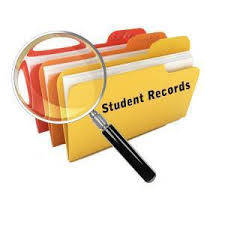 Anecdotal Records
These records are short, objective and descriptive summary of an event of students, written after the event  has taken place
It helps teachers to understand student’s personality patterns and provide them guidance & counseling accordingly
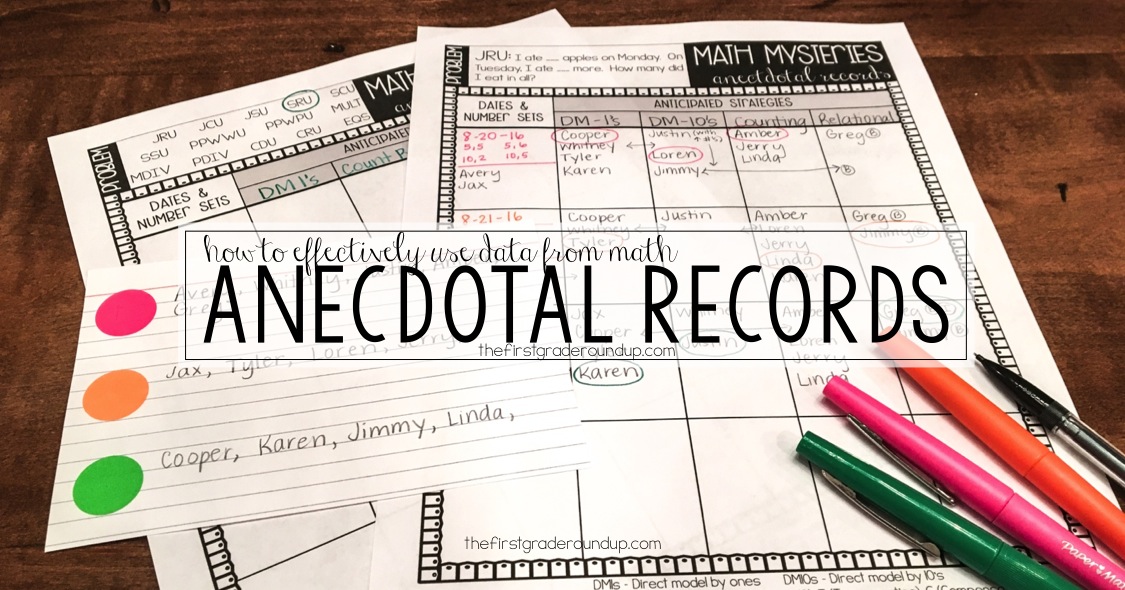 Format of Anecdotal  record Form
Some suggestions for preparing Anecdotal Records
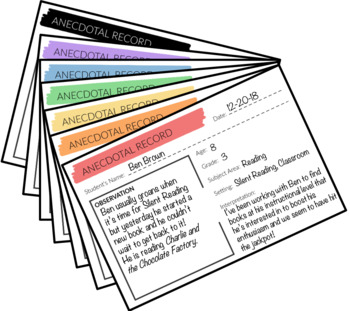 It should be specifically narrating one event 
Simple and accurate
Typical or unusual behaviour should be recorded
Record only directly observed behaviour
Write the record immediately after the event for accuracy
All records should be complete, complied and properly filed
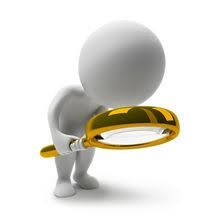 Observation
It is an act of perceiving, noticing, viewing or monitoring someone or something and collecting information
As a tool of evaluation,  observation is used to assess the cognitive, affective and psychomotor behaviour of students by perceiving their activities and responses 
It is useful for assessing behaviours of young and shy learners, mentally retarded and children  of  other special needs.
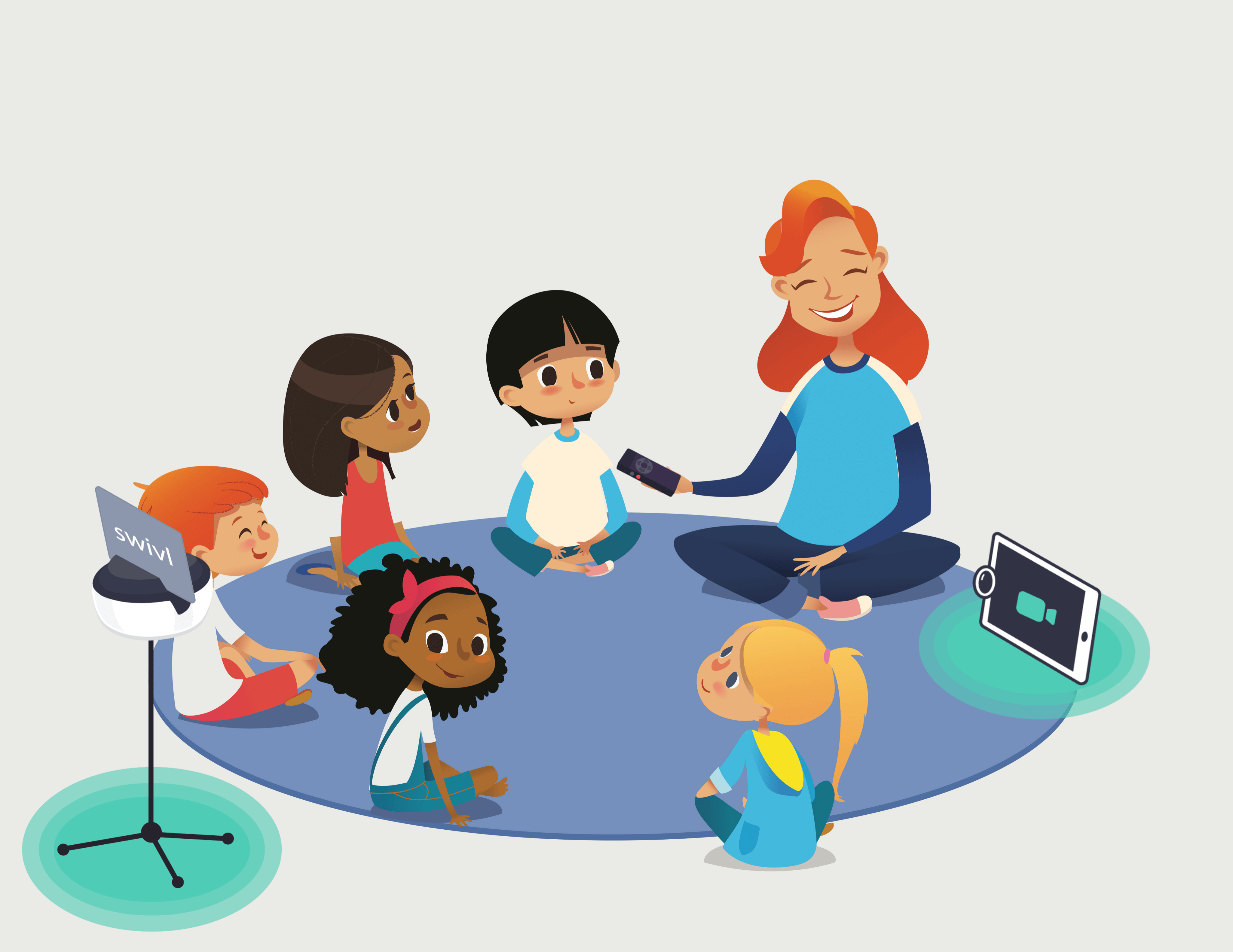 Types of Observation
Planned Observation
Unplanned Observation
Direct Observation
Indirect Observation
Participant Observation
Non-Participant Observation
Controlled Observation
Uncontrolled Observation
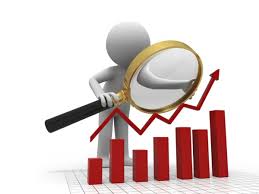 Observation should be---
Selective or specific
Objective
Purposive and not casual
Scientific and systematic 
Recorded
by trained person
verifiable
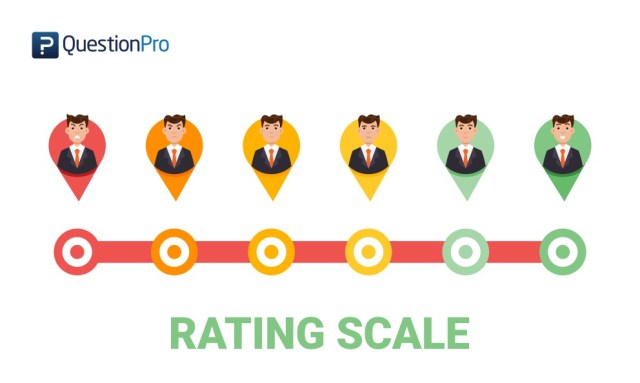 Rating Scale
Rating Scale is a device of evaluation where the opinion of judgment regarding any situation, character, behaviour  is expressed on a scale.
A teacher indicates the degree of frequency on the behaviours or skills displayed by the student.
Contd.
Rating Scale may be defined as a set of categories designed to elicit information  about a qualitative or quantitative attribute.
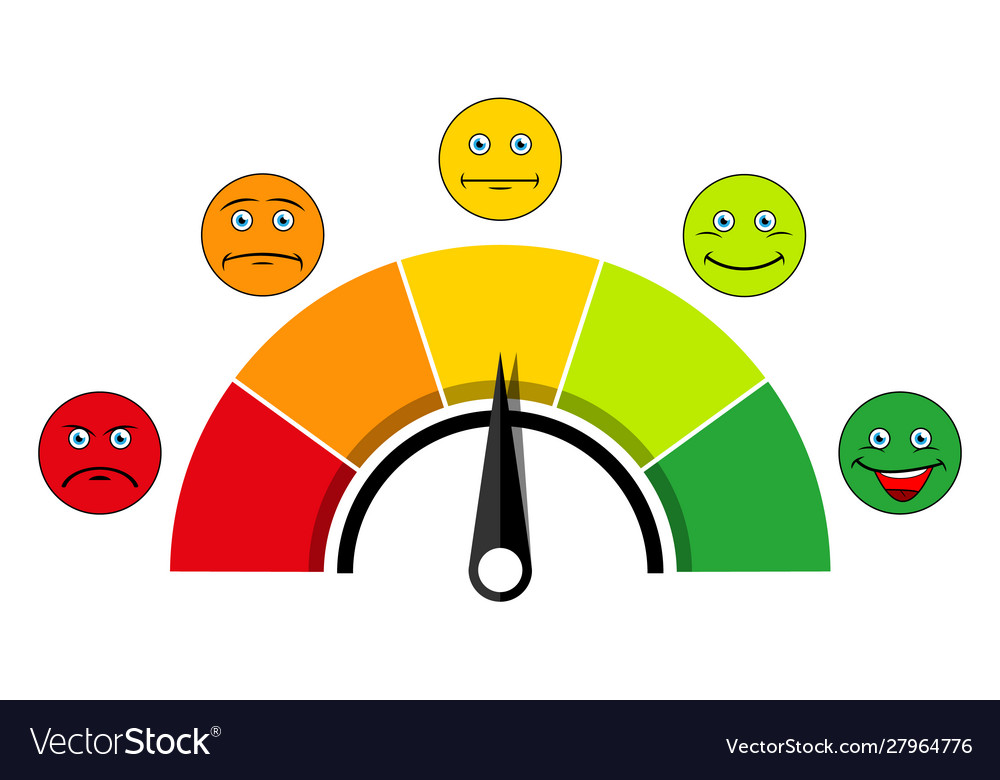 Types of Rating Scale
Check List
A check list is used to know the presence or absence of  a trait in the learner. 
There are some  statements indicating presence/absence of a particular trait. A teacher observes 
 the behaviour of student and give decision on check list.
Numerical Scale 
In this scale each statement is assigned a numerical score like 1,2,3,4,5,6,7 or even more. Teacher rates student to the extent as the trait is seen in his behaviour
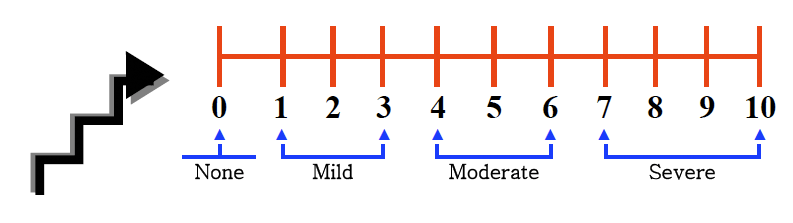 Graphic Scale 
In this scale  the  presence or absence of trait is demonstrated on a horizontal line which displays the trait from lowest to highest.
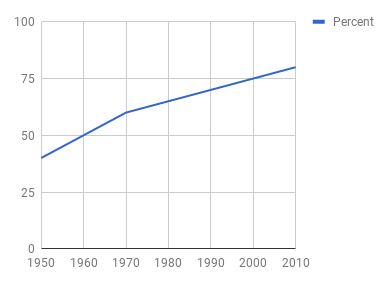 Self Reporting technique
Self report technique of evaluation is used to ask students about their  thoughts, feelings, attitudes, beliefs, behaviours etc.

Students can express themselves through paper-pencil mode or  via electronic media. Open-ended questionnaire or  interview tools may be used
Quantitative Assessment :           Tests a. Oral/viva/Interviews
In oral assessment whether it is viva or interview teacher poses questions to the students in spoken form and students has to answer them  showing sufficient knowledge of the subject
Oral test are conducted to evaluate students ability to present his knowledge in a well organized and cogent manner
Oral test are generally subjective in nature
b. Practical  orPerformance       Tests
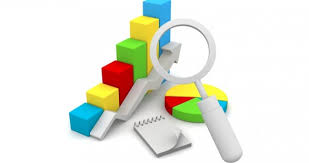 Practical or performance tests are concerned with testing  student’s  skills in a particular settings like laboratory, field, schools or any other set up.
Practical  tests are conducted to take the feed back  that how well  can students implement theoretical knowledge in real situations.
Practical can be administered individually as well as in a group
c. Written Test
Written tests are the set of questions where students respond on  that particular items through written verbal expressions. It may also be administered on a computer.
 Written tests are the most popular and commonly used by teachers to get feed back on learning
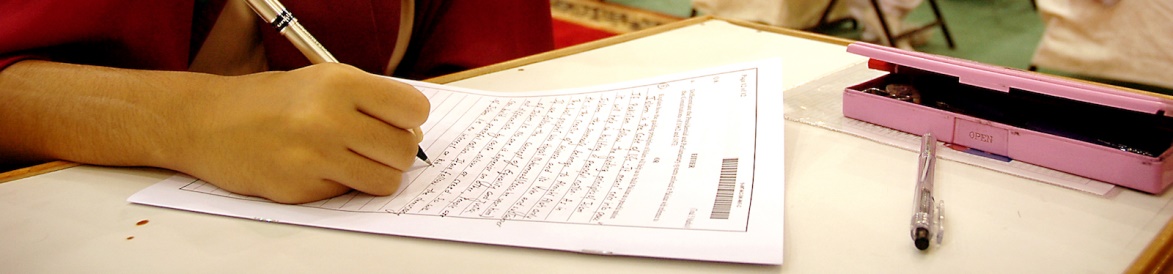 Classification of written test  :: On the basis of administration
Group Test – which can be administered to a large group of people at one time.
Individual Test- which is administered to one person at a time
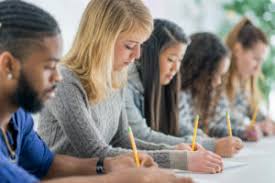 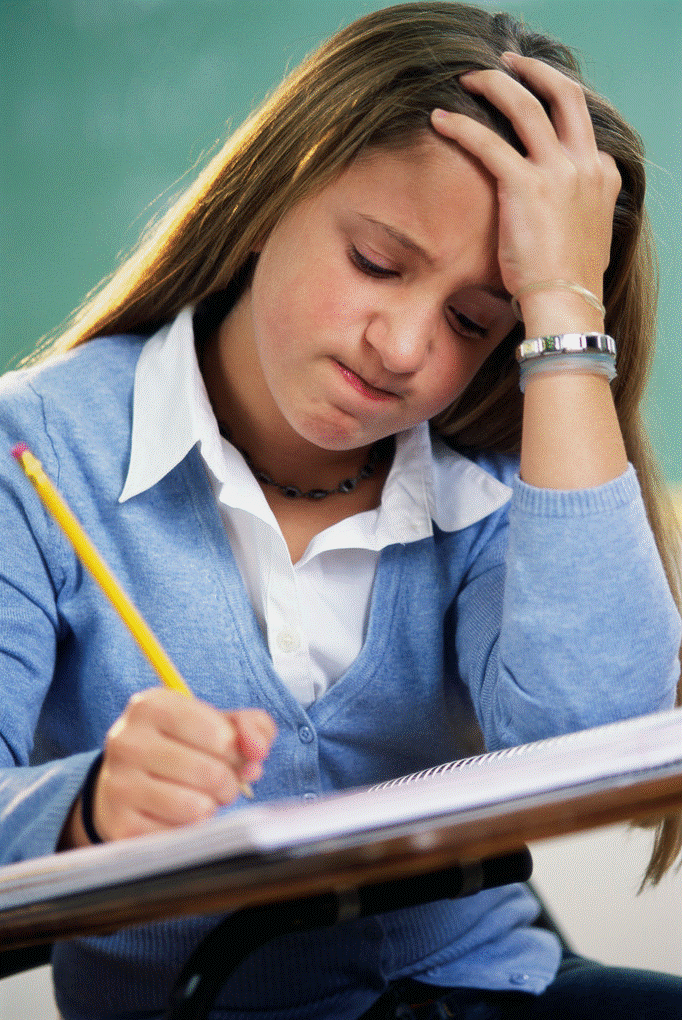 On the basis of test items
Standardized Test-which are constructed on a standard with its objectivity, reliability, validity, usability and interpretability
Non-Standardized Test  or  Teacher made Test- which are generally made by teacher to know their students achievement
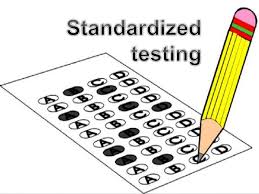 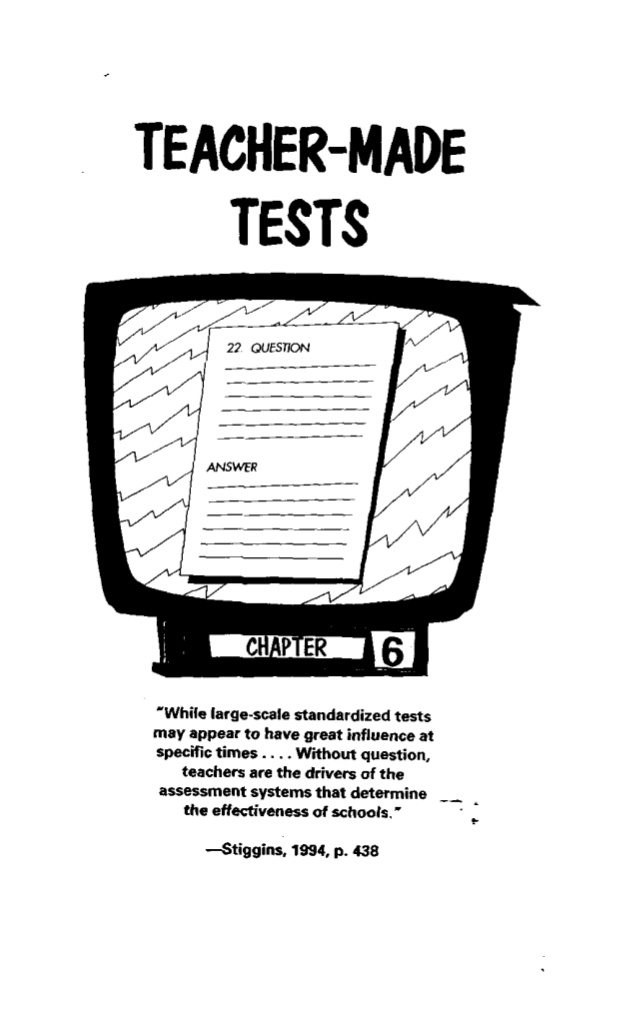 On the basis of test items
Speed Test-   When the students are required to respond to the items with speed and accuracy
Power Test- These tests are to measure students’ ability on responding more difficult items
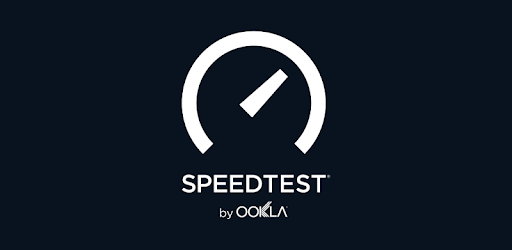 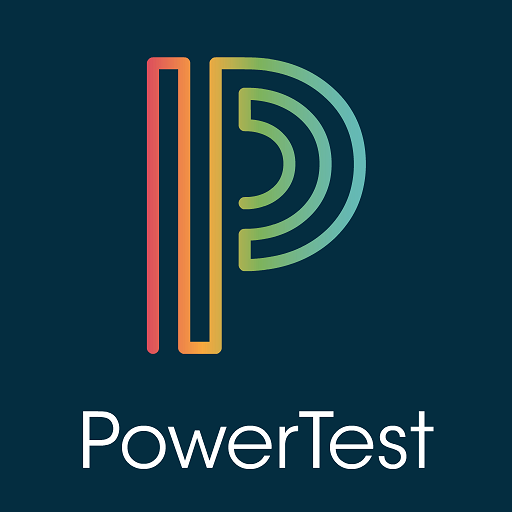 On the basis of objectives
Criterion referenced test – when students’ performances  are  measured on a particular pre-decided criteria to know their  mastery of knowledge or skill on that particular subject
Norm referenced test- 
When students performance is compared to other students in percentile terms
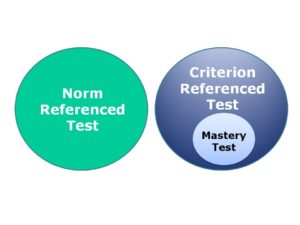 On the basis of Evaluation
Subjective Test or Essay Type -where students are free to respond on questions and examiners judge their ability of expression, creativity and originality with knowledge of subject. examiners  may vary in their scores
Objective Test –where students are limited to respond within given choices. No biasedness of examiners for scoring even computer can check  these tests.
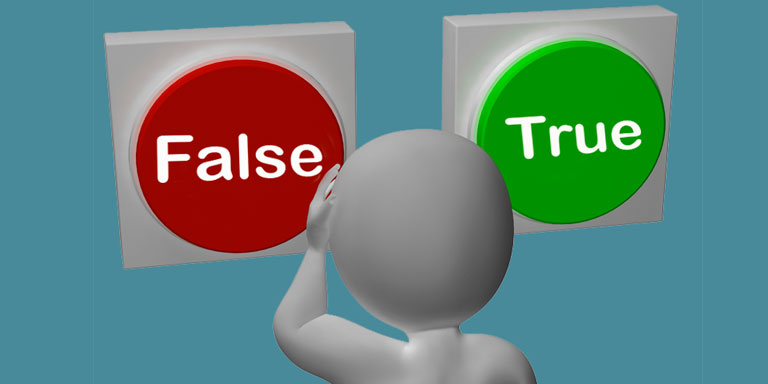 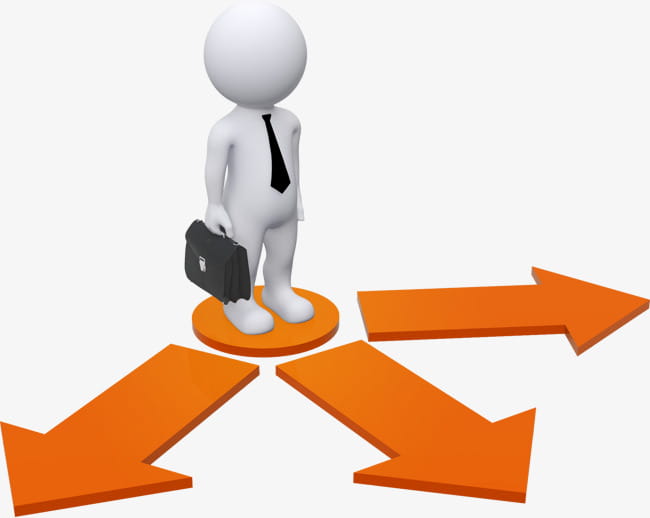 Characteristics of subjective test
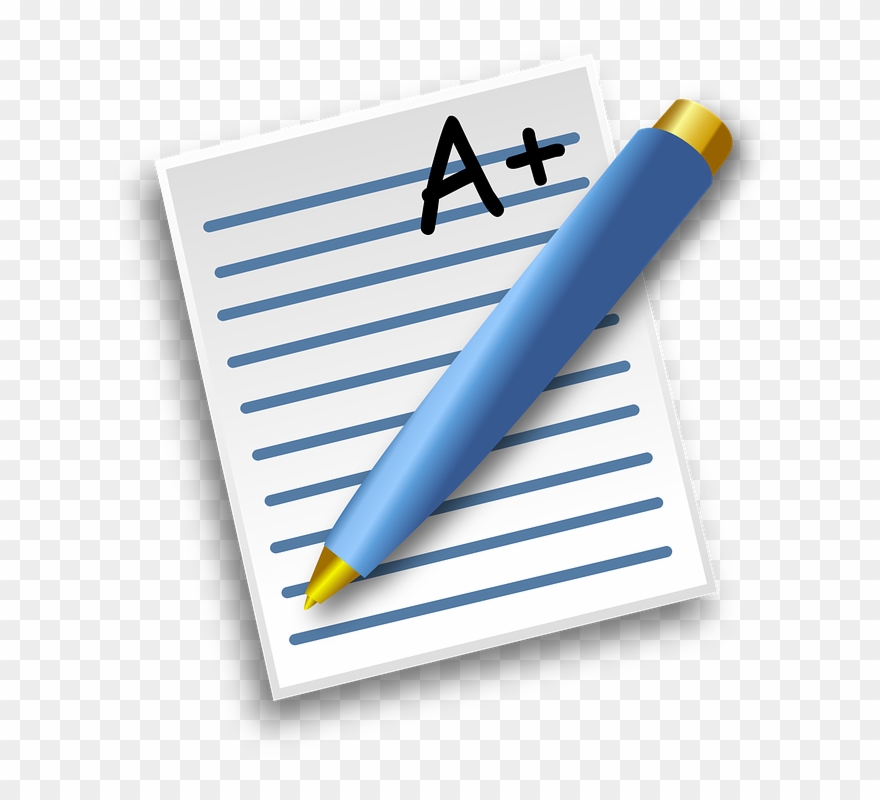 Easy to construct and administer
Learner’s organization and presentation of  thoughts in logical manner can be evaluated
Suitable for all subjects
Evaluation, criticism, interpretation  type objectives can be measured  only by subjective test
 It motivates students to induce good habits like organizing, comparing,  narrating, summarizing, etc.
No chance of guessing
Limitations of subjective test
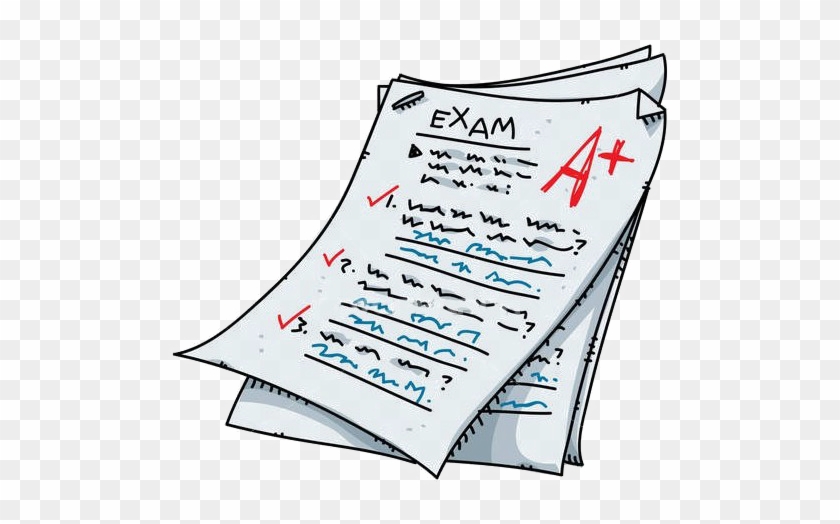 No coverage of full course
Students are motivated for selective reading
Scoring may be affected by   good hand writing, neatness, length of answer,  grammar etc.
Scoring is less reliable & less valid 
Moods of  examiners, personal biasedness, favoritism, weightages to different aspects of the answer may also  affect the scoring value
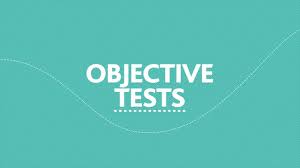 Characteristics of objective tests
Objectivity
Comprehensive representation
Reliability
Validity
Easy to scoring
Practicability 
(easy to administer on huge mass)
Limitations of objective test
No space for expression for students
Difficult to evaluate high level mental abilities like synthesis, evaluation, creation, imaginations etc.
Chances for students to anticipate answers
Difficult to construct
Costly
Standardization  of test is a complex process
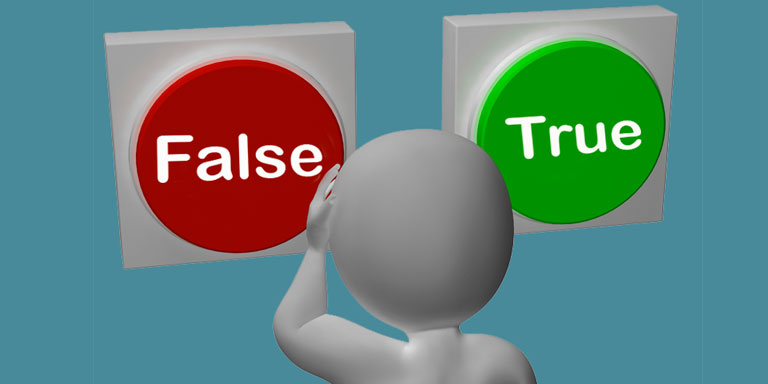 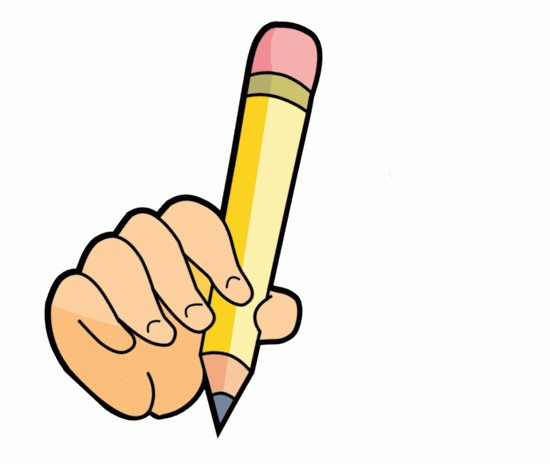 Classification of objective test
Supply Type (Recall Type)
FIB
Answer in one word
      or Simple recall


Selective Type (Recognition Type)
MCQ
Matching type
True/False or  correct/incorrect 
Classification or odd one out
Some interesting  & innovative cat (classroom assessment techniques )
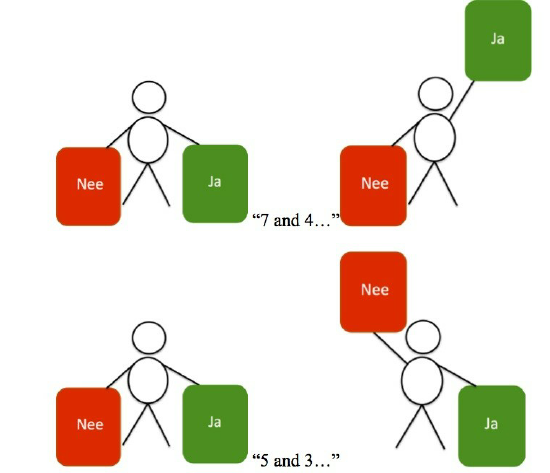 Strategic questioning –asking high-order questions to students require more in-depth thinking. (why, & how)
3 -Way summaries- students have been asked to present summery of what they learnt in particular topic in 10-15 words, 30-50words,75-100words long
Think-pair-share- after posing a question to students they are placed in pairs to discuss the responses. Than they share it to class.
Contd.
3-2-1Countdown
At the end of learning students are asked to respond 3 statements-
3 things of it you didn’t know before
2 things  that surprised 
1 thing you want to start doing
Rubrics- in rubric teacher grade students work by specific component with a point value in a grid in predefined manner. It helps students to check their work before submitting, understand  assignment & scoring system, and receive meaningful feedback.
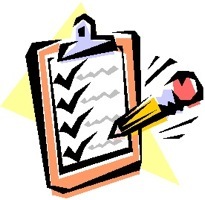 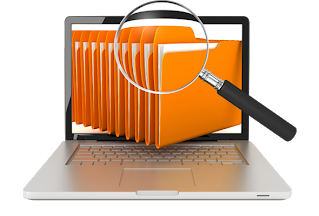 References
Allen,2004.Assessing Academic Program in Higher Education. westminster.edu
http://www.bdu.ac.in/cde/docs/ebooks/B-Ed/I/ASSESSMENT%20FOR%20LEARNING.pdf
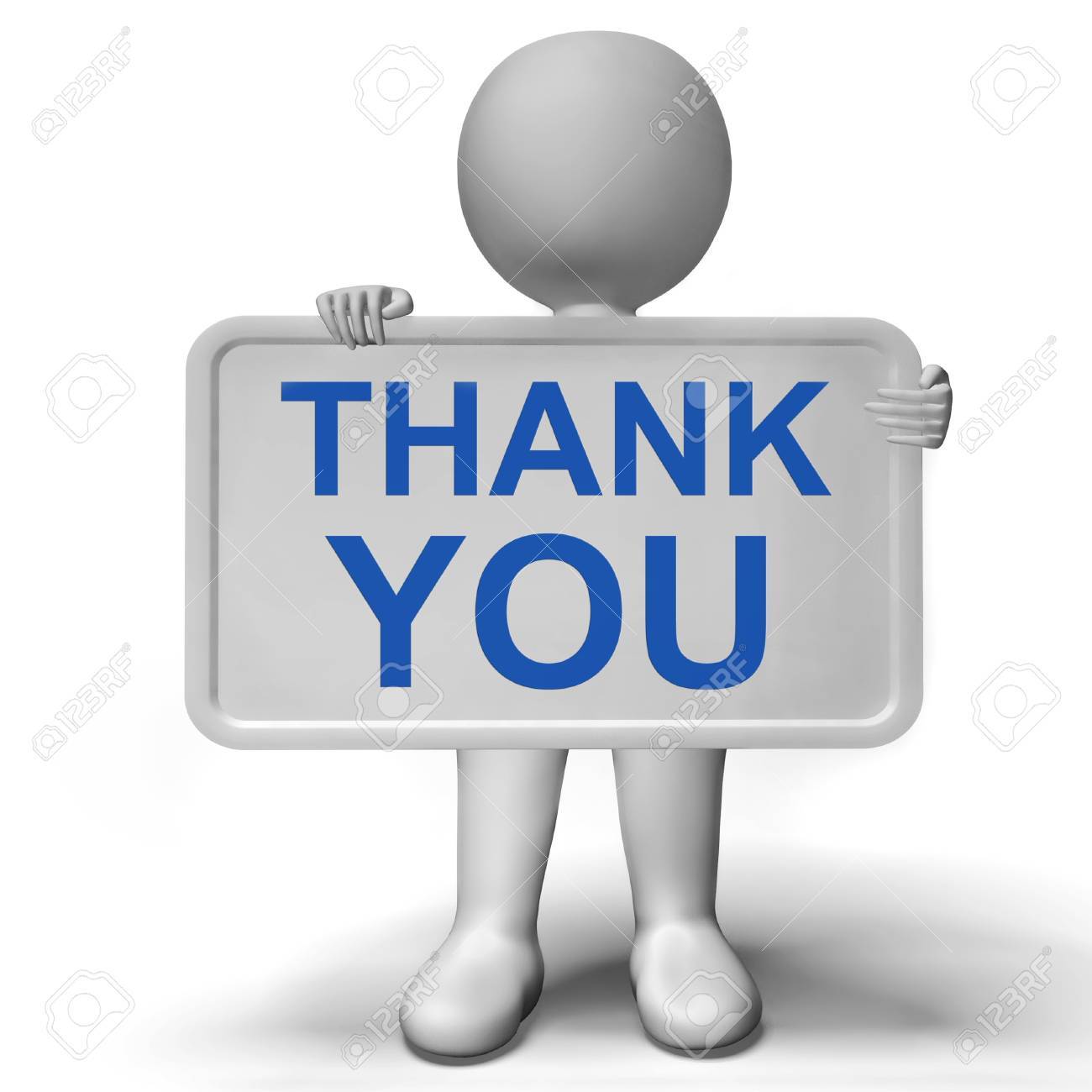 Thank You